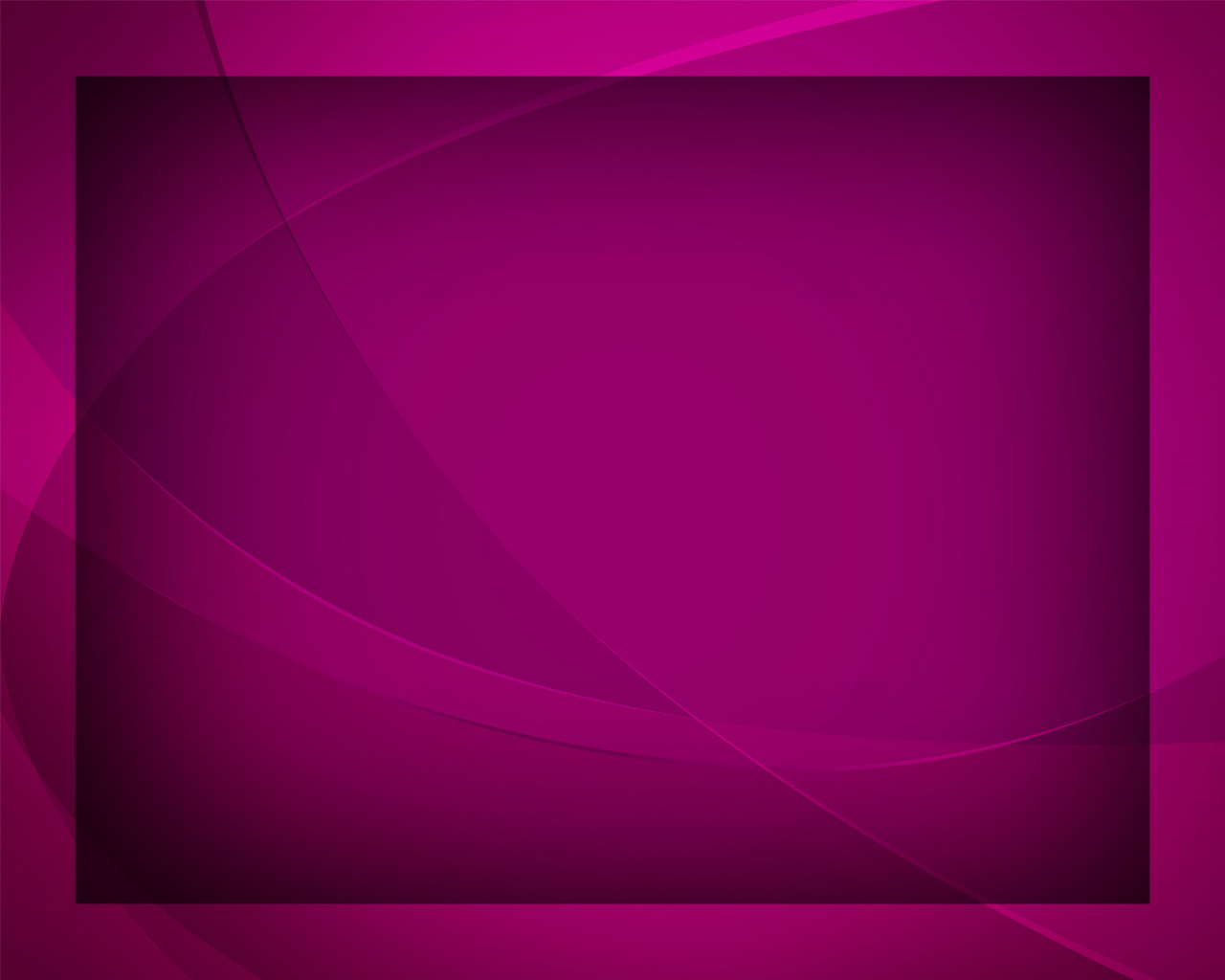 Не богатство земное
Гимны надежды №142
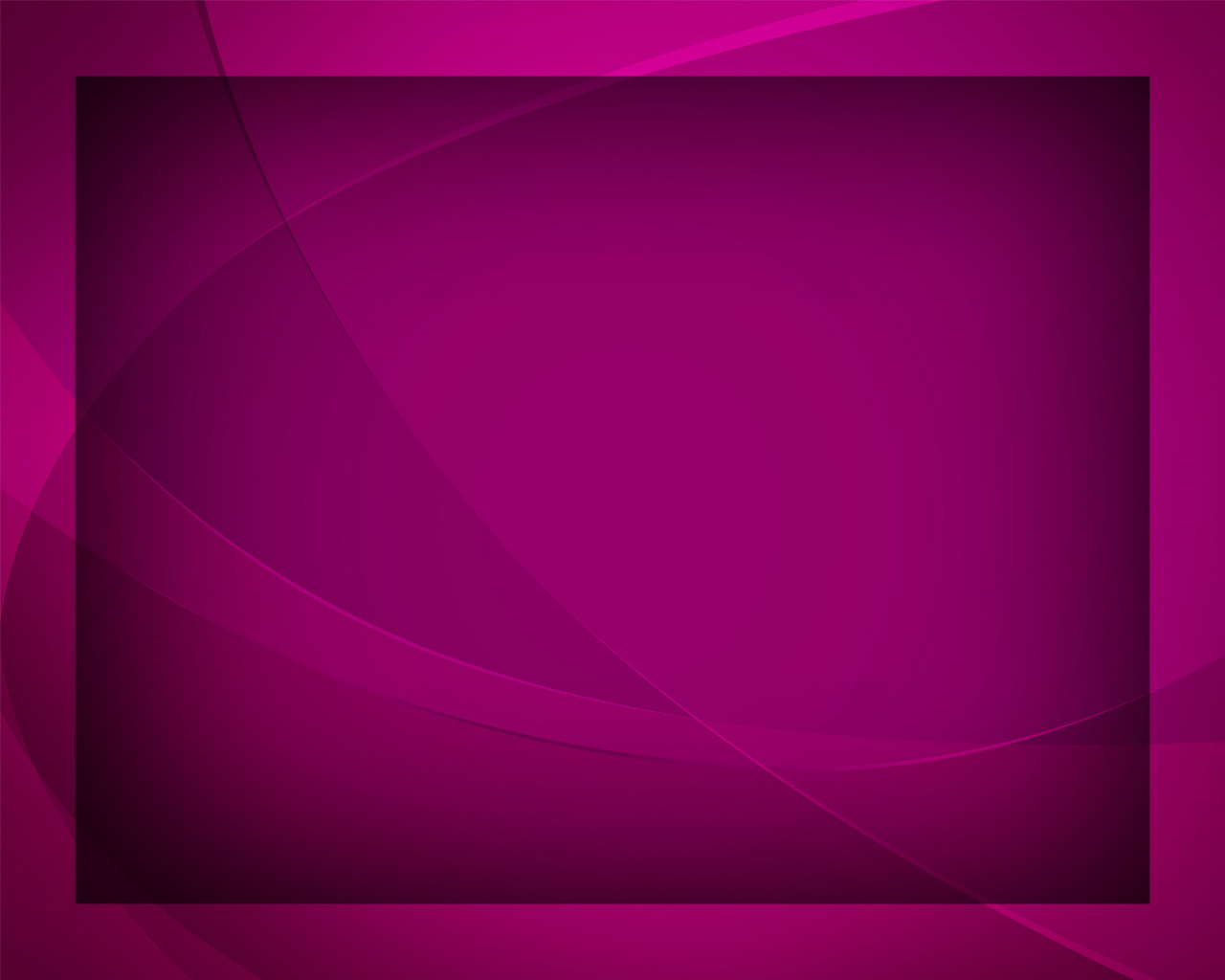 Не богатство земное 
Привлекает нас всех, 
Но прощенье святое, 
Что снимает наш грех.
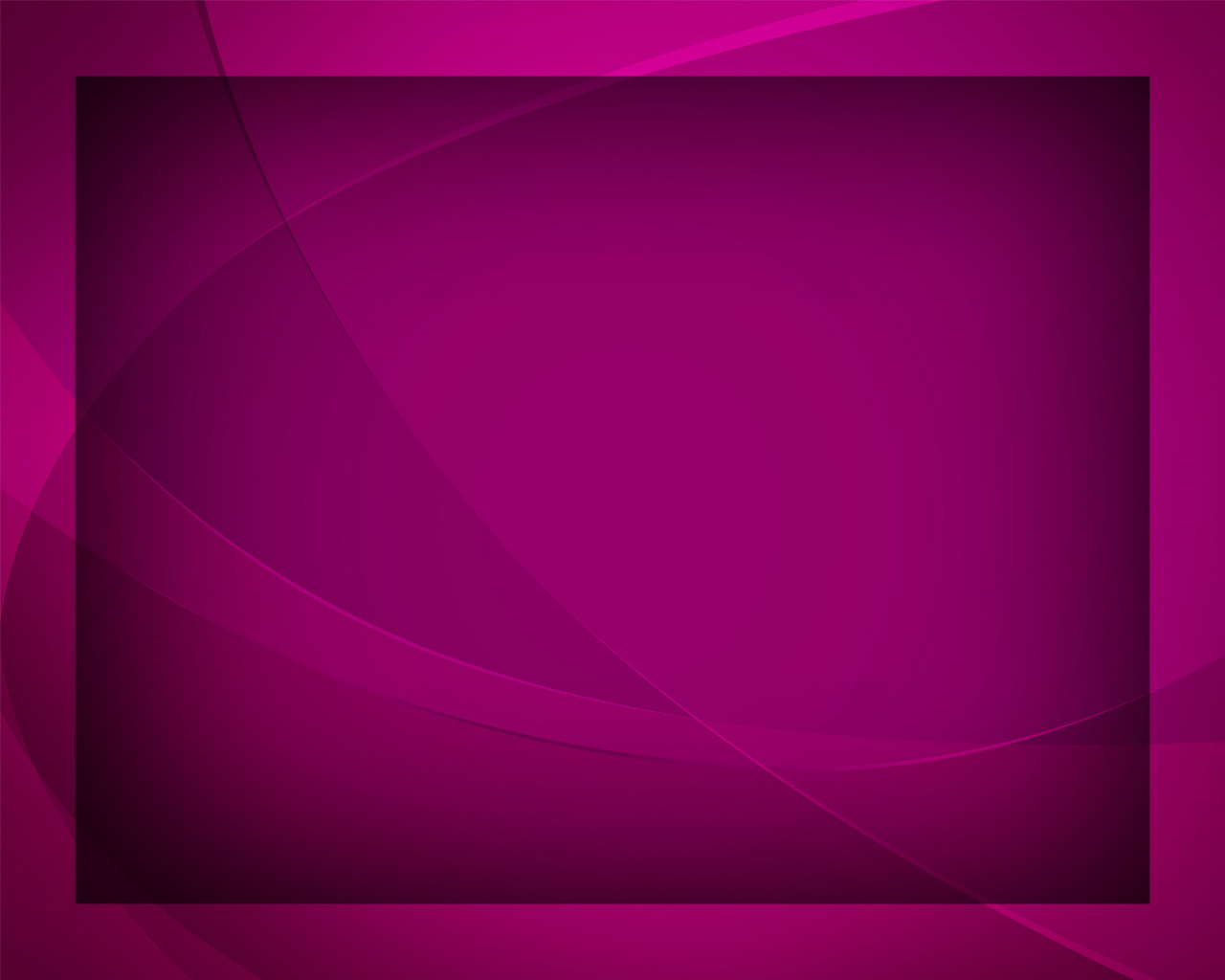 Дар любви бесконечный 
Всех влечёт к небесам,
В книге жизни небесной, 
Да, записан я там.
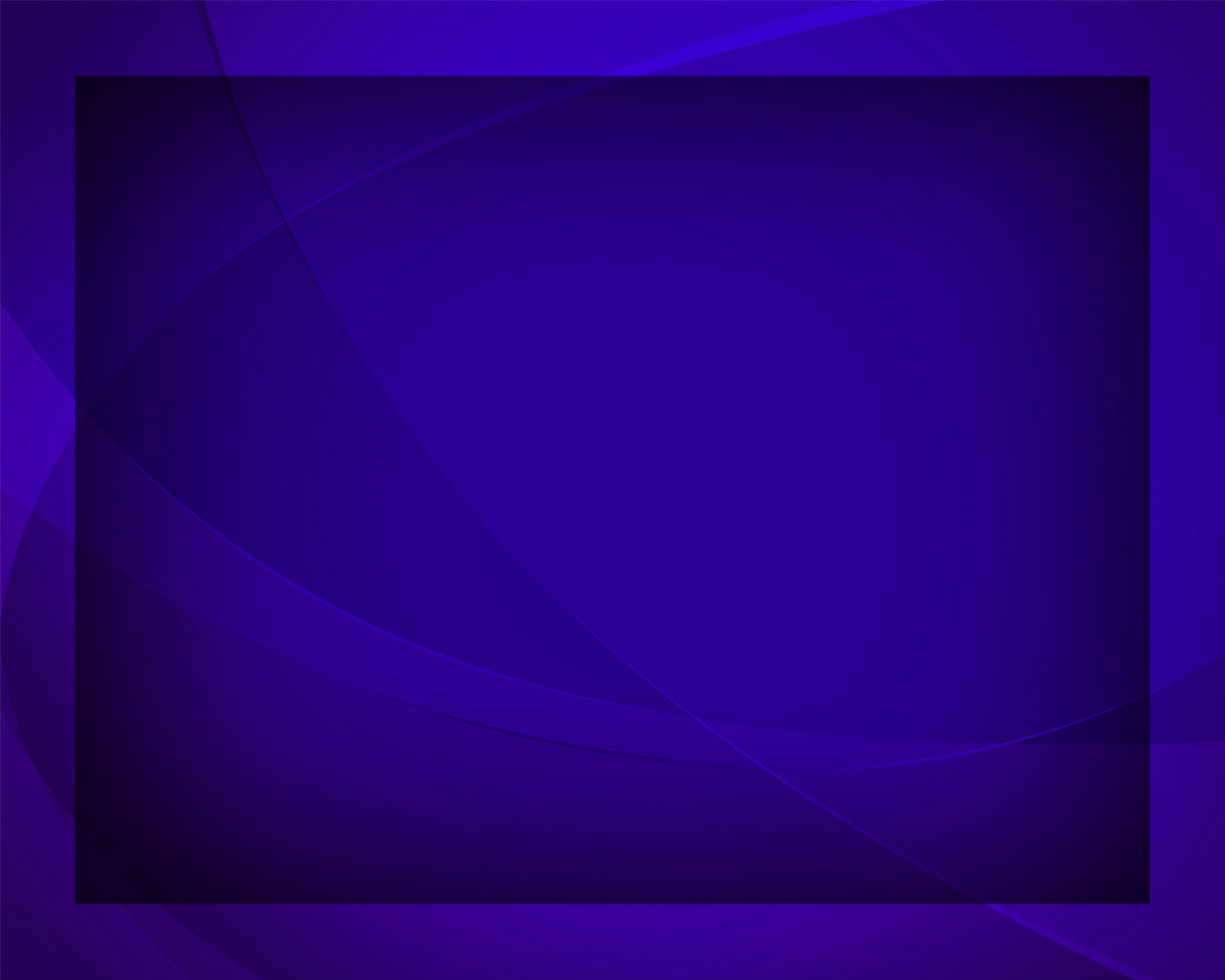 Агнец Божий нас всех 
Искупил, оправдал. 
В книгу жизни навеки 
Моё имя вписал.
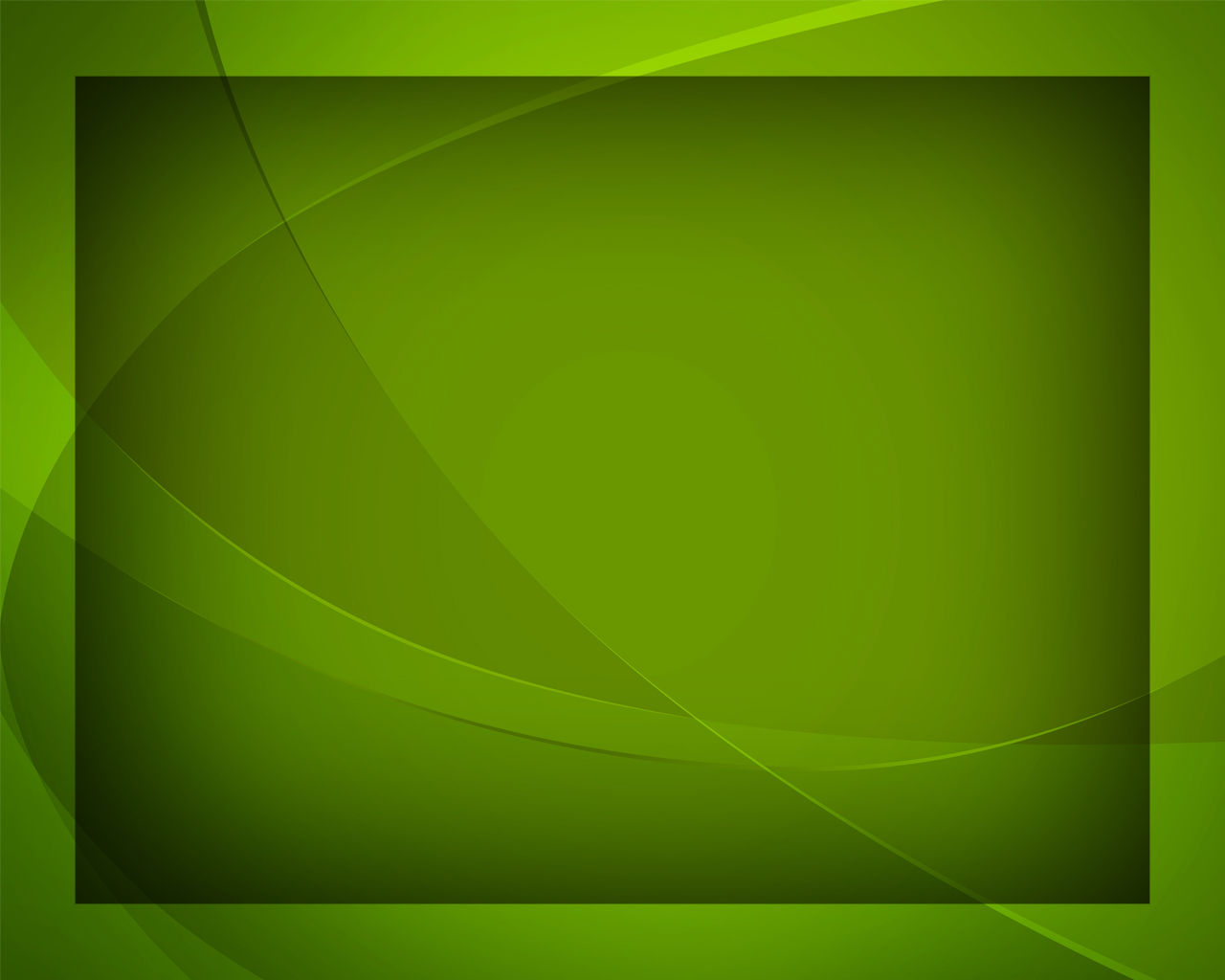 Наш Спаситель прощает 
Все грехи без числа
И во всём помогает, 
Охраняя от зла.
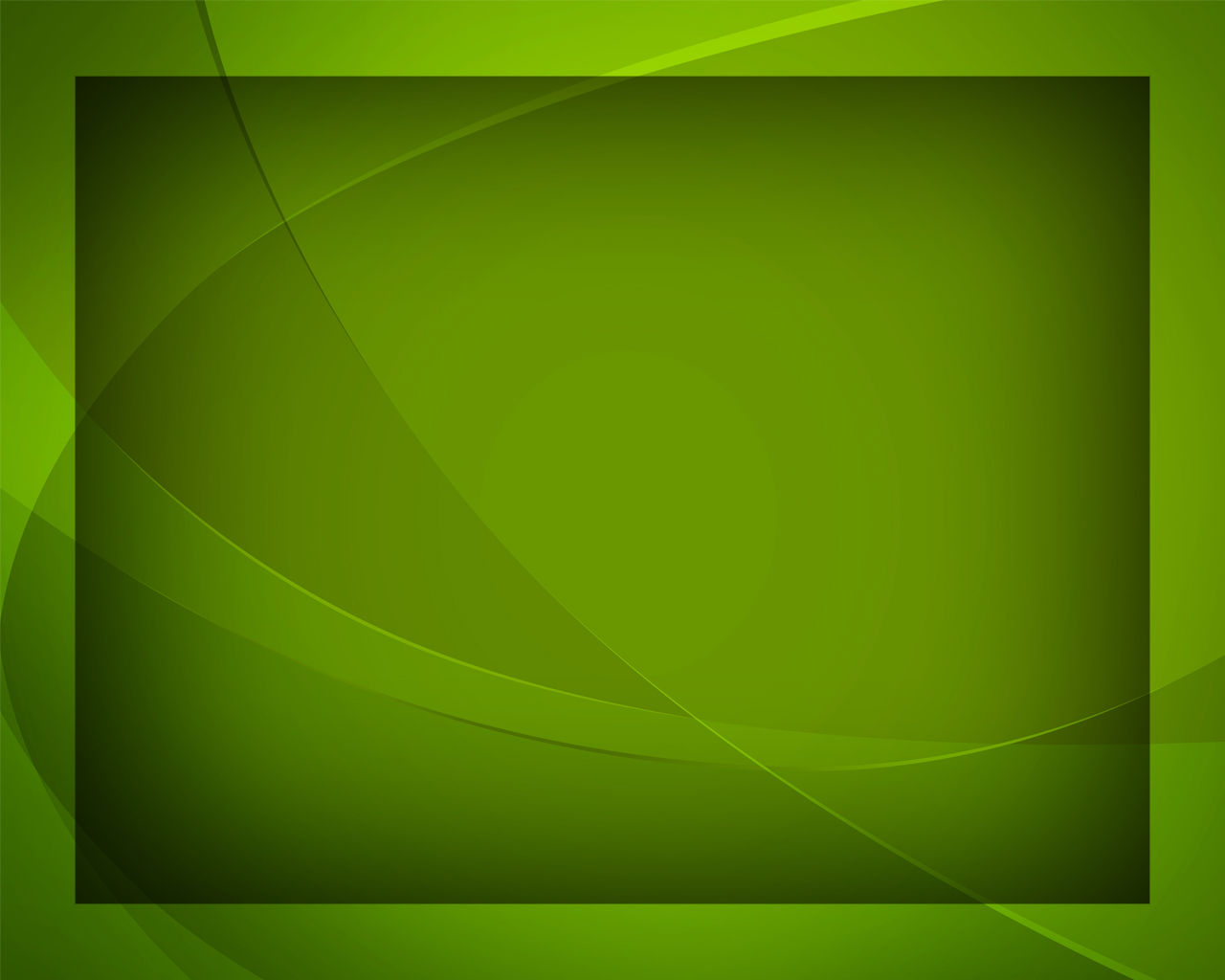 Верю я Иисусу - 
Смерть меня 
не страшит, 
В книге жизни священной 
Моё имя стоит.
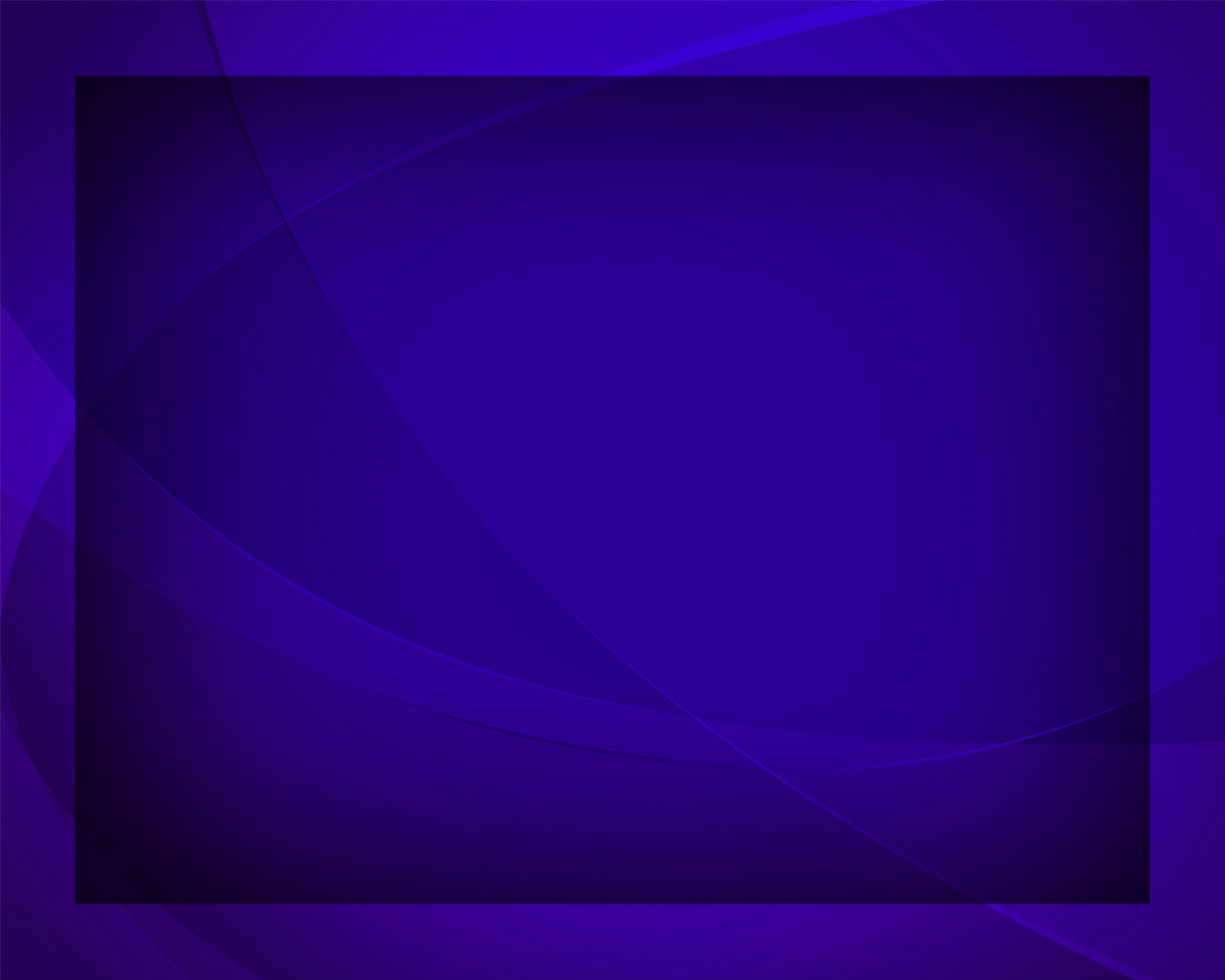 Агнец Божий нас всех 
Искупил, оправдал. 
В книгу жизни навеки 
Моё имя вписал.
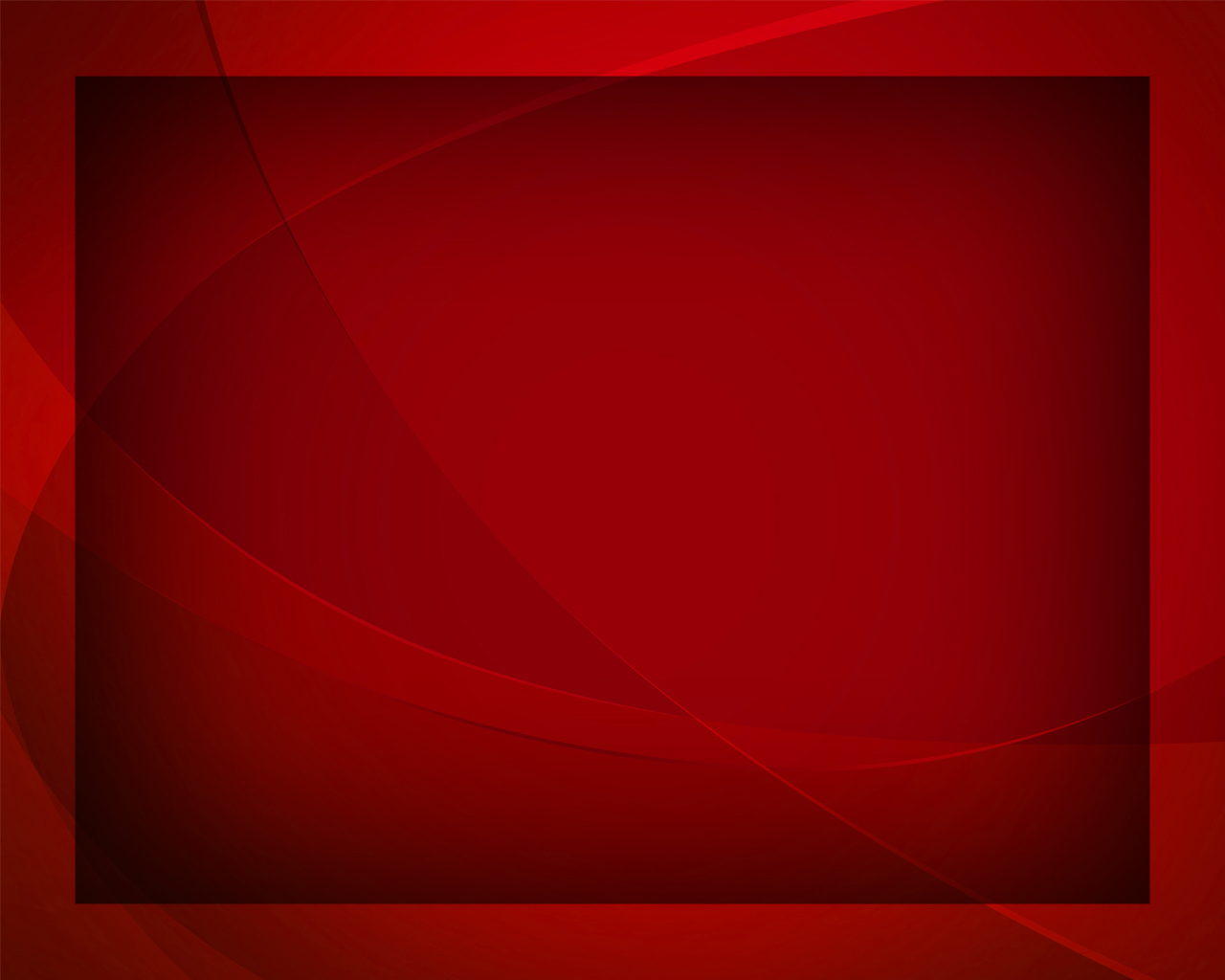 В город улиц жемчужных, 
Ярче светлого дня,
В город стен изумрудных 
Бог введёт и меня.
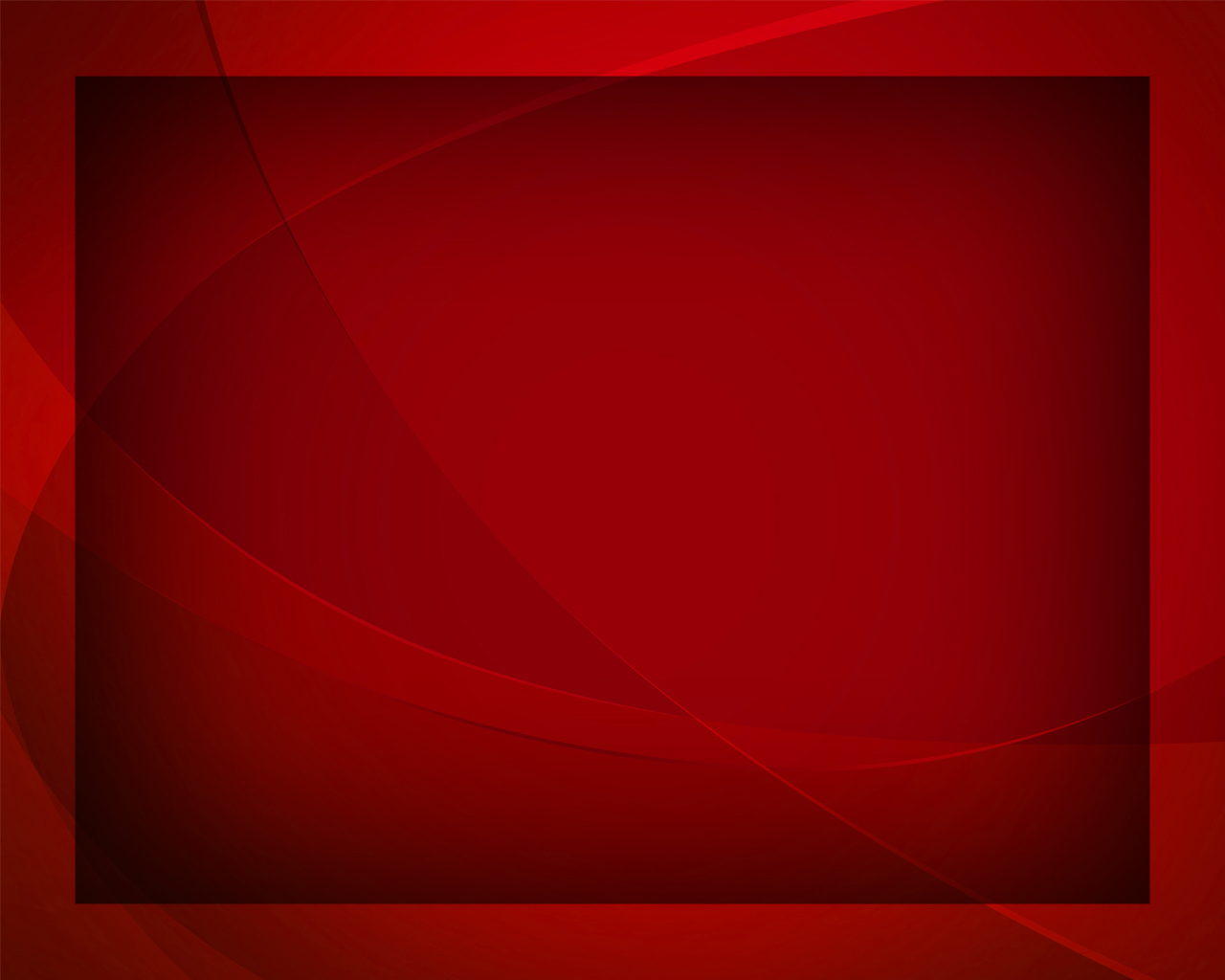 Драгоценною Кровью 
Он меня оправдал, 
В книгу жизни навеки 
Моё имя вписал.
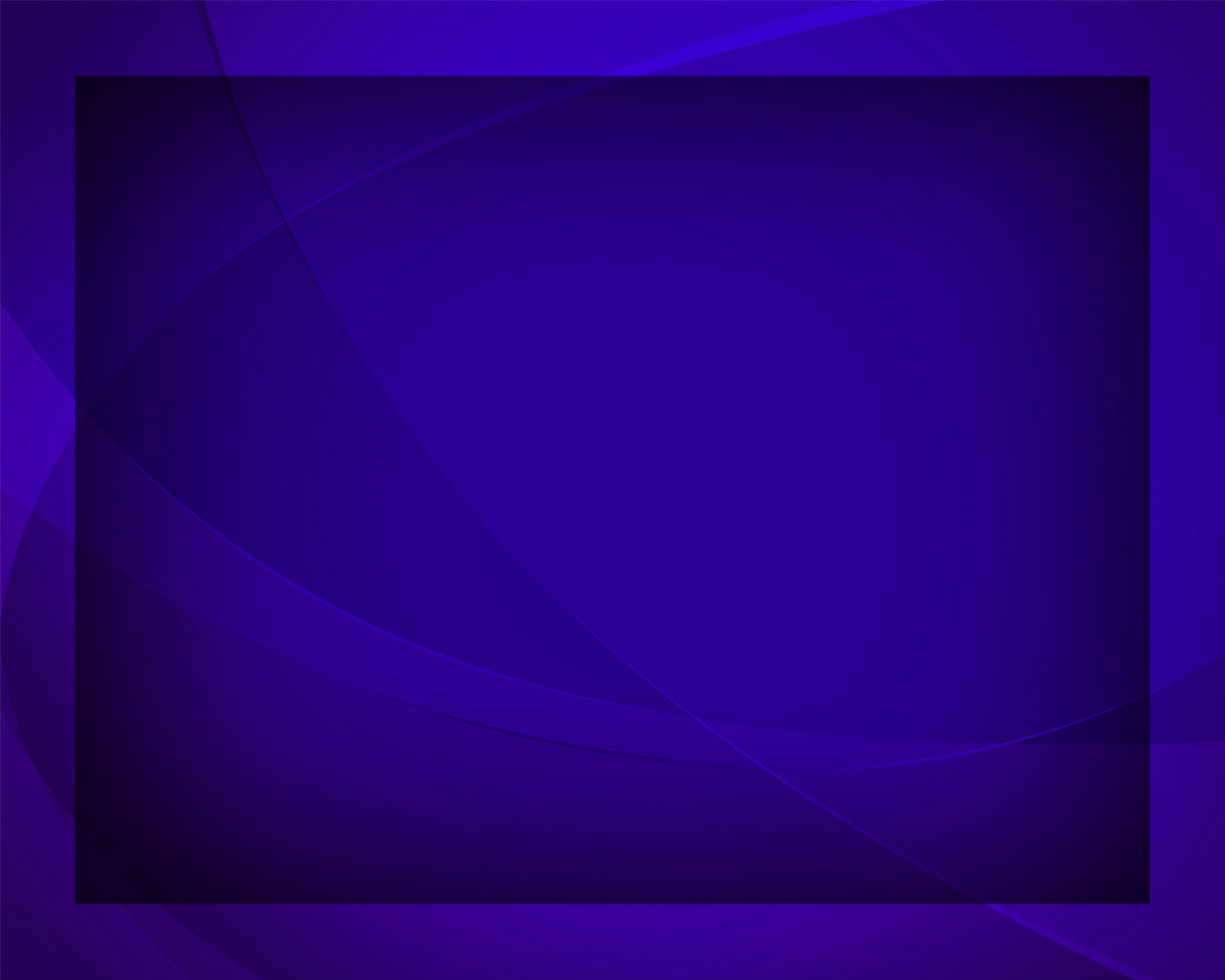 Агнец Божий нас всех 
Искупил, оправдал. 
В книгу жизни навеки 
Моё имя вписал.
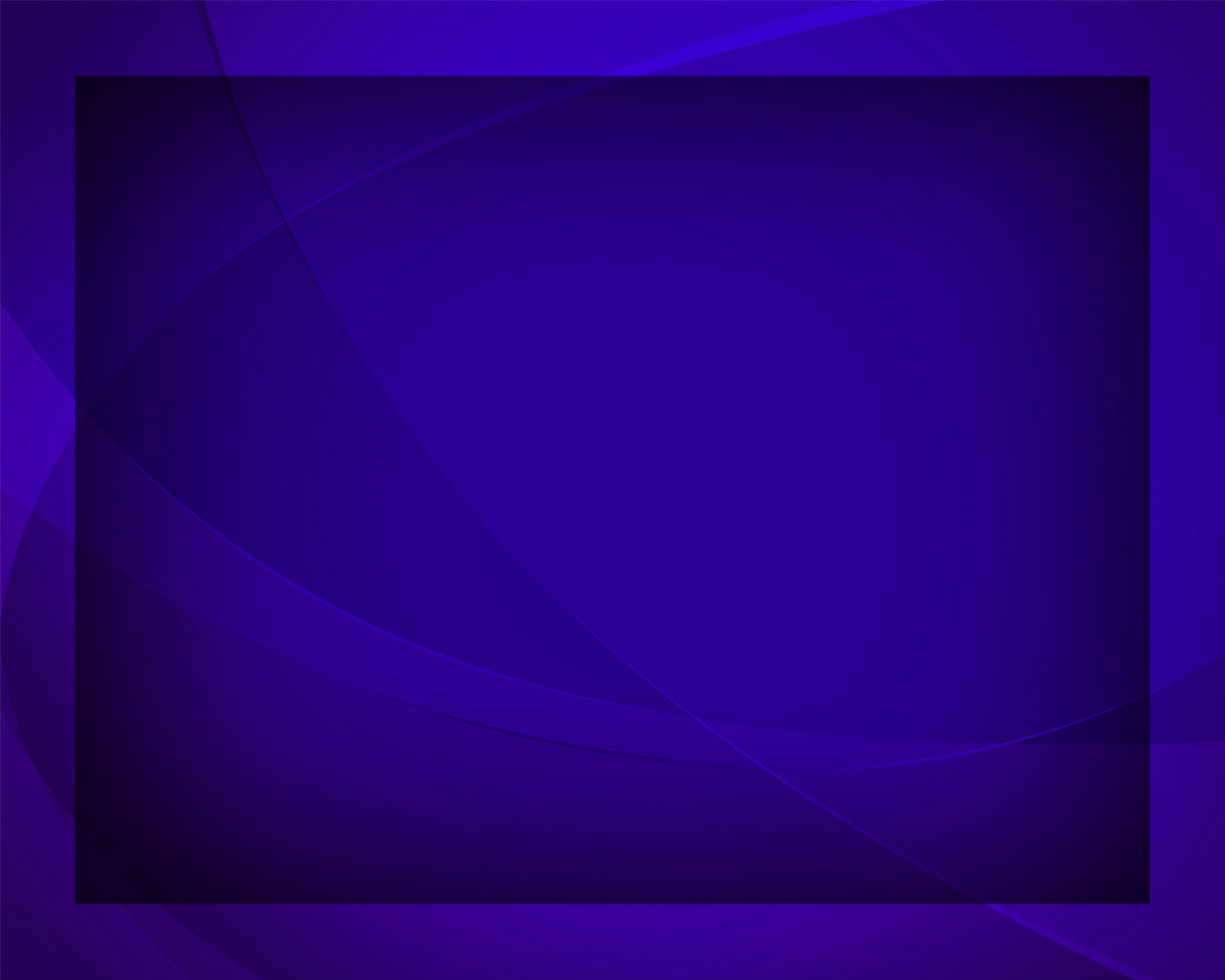